RGP SAJ-86 & Ecosystem Management Agreement 1                                                             2024 Annual Report
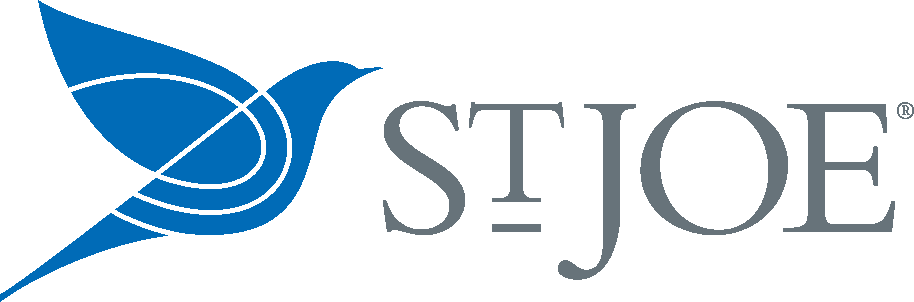 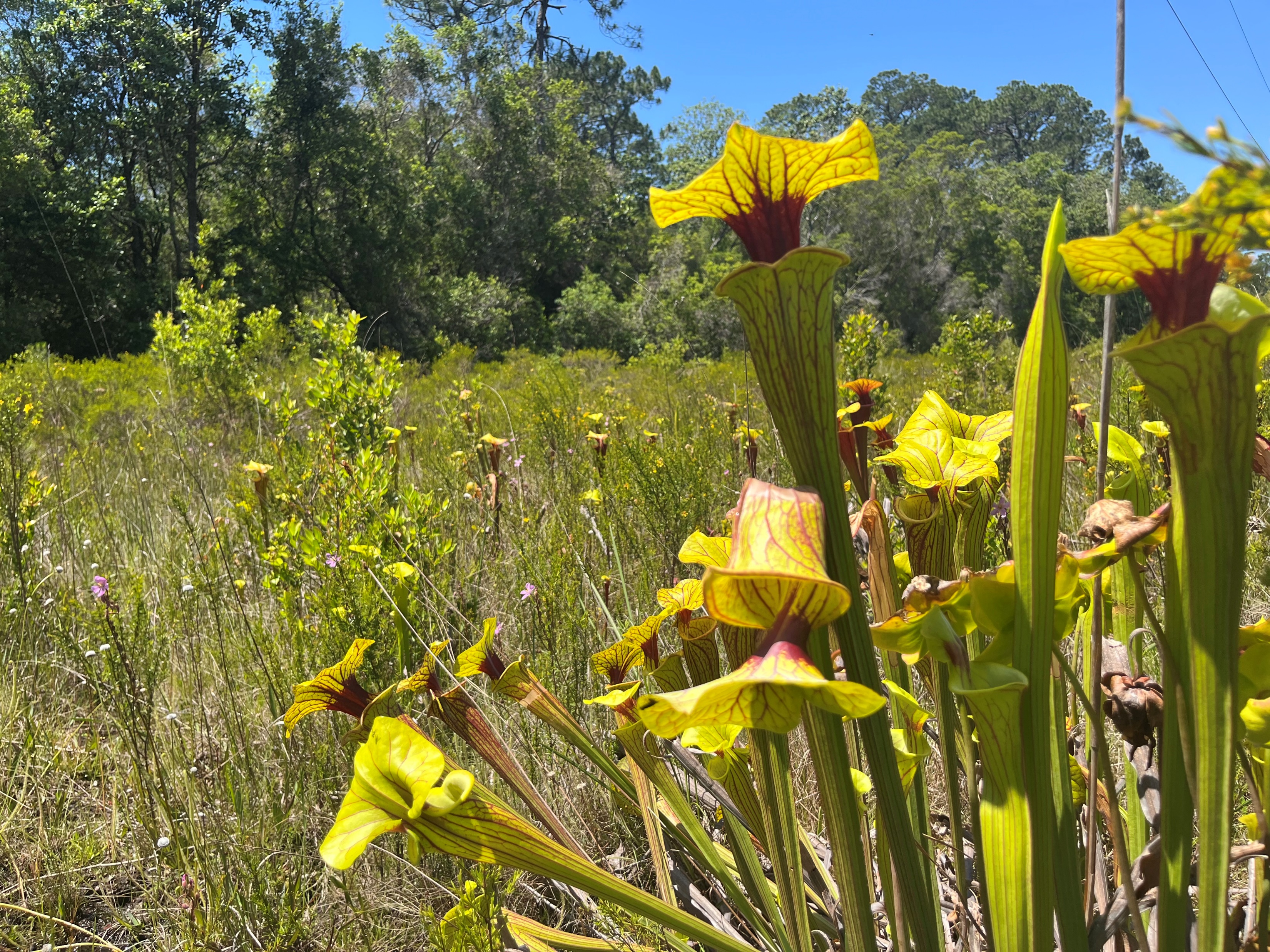 Contents2024 Annual Report
This report contains the project and sub-basin ledgers for all project authorizations issued through
December 31st, 2024.  


2024 Project Summary 
Overall Summary
Project Ledger 
Sub-basin Ledger 
“Banked” Altered Wetland Preservation Ledger
Phillips Inlet Subbasin – Mitigation Summary
Conservation Unit Ledger
Conservation Unit Land Management Summary
GIS Projects & Conservation Easement Map Overview
2
3
4-9
10
11
12
13
14
15
1
2024 Project Summary
EMA 1 and RGP SAJ 86 authorizations were issued in 2024 for the following:
Panama City Beach Hospital Phase 1B SAJ-2024-01804; 0274929-011-EA/03
TES Concrete Plant SAJ-2024-02558; 0209847-029-EA/03
Art Park Residential Phase 1 0453915-001-EA/66
South Walton Commerce Park Phase 3 0396442-003-EA/66

2023 Permits modified in 2024:
Watersound Golf Course 0426901-001-EA/03

2024 Projects that commenced construction in 2024:
Panama City Beach Hospital Phase 1 SAJ-2024-01804; 0274929-011-EA/03
TES Concrete Plant SAJ-2024-02558; 0209847-029-EA/03
2
Overall Summary2024 Annual Report
June 10, 2020 the EMA was renewed and September 22, 2020 the RGP SAJ 86 was reissued.  Through the renewal and reissuance process the sub basins were updated to HUC 12 basins to be in line with the other 2 RGP/EMAs that have been issued in the area.  In the original permit there were 19 basins with the reissuance the there are now 7 basins.  The forms used, nomenclature of wetland quality, and rules citations were also updated.  The basins were the only substantive change. The following information includes overall summaries based on the Project Ledger for which final authorizations have been granted as of December 31, 2024. Since 2004, a total of 73 projects have received authorization within the SAJ-86 / EMA areas. 

Altered Wetland Impact Summary
Of the total 4,744.42 acres of authorized projects including a total of 1,122.205 acres of altered wetlands, only 377.365 acres of altered wetlands have been authorized to date, leaving 744.84 acres remaining. While the majority of these projects have been completed, the project ledger references impact related to projects not yet initiated in orange. 

High Quality Impact Summary
Of the 125 acres of high quality impacts authorized in the RGP(SAJ-86)/EMA 1, only 25.49 acres have been authorized to date, leaving 99.51 acres remaining.

Conservation Easement Summary
Due to the 73 projects authorized 3,288.91 total acres have been committed to conservation easements to date. The following conservation easements were recorded in 2024:
Origins Phase 8 0221322-067-EA/66; 0221322-068-SFRP/66 Offsite Conservation Easement
Walton DSAP Roadway 1A 0377211-002-EA/66; 0377211-003-SFRP/66 Offsite Conservation Easement
Ward Creek Highway 79 Drainage 0393890-014-EA/03; 0393890-015-SFRP/03 Offsite Conservation Easement
Ward Creek Phase 2 and Phases 3-4 0393890-002-EA/03 CU CE 0393890-011-EM/03; 0393890-012-SFM/03 and 0393890-013-EM/03; 0393890-005-SFRP/03 Conservation Unit Conservation Easement
Panama City Beach Hospital Phase 1B SAJ-2024-01804; 0274929-011-EA/03 Offsite Conservation Easement
3
2024 Project Ledger
CE’s to be recorded
Impacts have not occurred as of 12/31/2024
CE’s Recorded
Permits Modified in 2023
Alt Impact Allowance Drawdown
Permits Modified in 2024
4
2024 Project Ledger
CE’s to be recorded
Impacts have not occurred as of 12/31/2024
CE’s Recorded
Permits Modified in 2023
Alt Impact Allowance Drawdown
Permits Modified in 2024
5
2024 Project Ledger
CE’s to be recorded
Impacts have not occurred as of 12/31/2024
CE’s Recorded
Permits Modified in 2023
Alt Impact Allowance Drawdown
Permits Modified in 2024
6
2024 Project Ledger
*For Origins Phase 8, 0.38 acres preserved in another project site within the ELPIF Sub-basin
CE’s to be recorded
Impacts have not occurred as of 12/31/2024
CE’s Recorded
Permits Modified in 2023
Alt Impact Allowance Drawdown
Permits Modified in 2024
7
2024 Project Ledger
*For Origins Phase 6, 80:20 preservation and CUCE was recorded with Watersound North SAJ-2002-697
CE’s to be recorded
Impacts have not occurred as of 12/31/2024
CE’s Recorded
Permits Modified in 2023
Alt Impact Allowance Drawdown
Permits Modified in 2024
8
2024 Project Ledger
*For Watersound Golf Course, the high quality wetland total includes 2.34 acres of isolated wetlands and 1.62 acres of isolated wetland impacts.0.84 acres of isolated wetlands will be mitigated due to the wetland size being greater than 0.50 acres. 
*For SABRE Center, the mitigation bank credits were previously withdrawn from Breakfast Point Mitigation Bank on June 5, 2018. All impacts were previously permitted and required conservation easements have bee completed.
CE’s to be recorded
Impacts have not occurred as of 12/31/2024
CE’s Recorded
Permits Modified in 2023
Alt Impact Allowance Drawdown
Permits Modified in 2024
9
SAJ-2004-3965
2024 Project Ledger
SAJ-2004-3965
*For TES Concrete Plant, 9.6 acres of altered wetlands were previously authorized under Panama City Beach Commerce Park  SAJ-2004-3965 in 2004
CE’s to be recorded
Impacts have not occurred as of 12/31/2024
CE’s Recorded
Permits Modified in 2023
Alt Impact Allowance Drawdown
Permits Modified in 2024
9
2024 Sub-Basin Ledger
10
“Banked” Altered Wetland Preservation Ledger
* CHANGES IN 2024*

PHILLIPS INLET SUBBASIN
Drawdown of “Banked” Altered Quality Preservation within the following projects:
SAJ-2002-00697 Origins Phase 4
“Banked” Altered Wetland Preservation– Phillips Inlet Summary 
Included in the 2017 Watersound Origins Phase 4 authorization, St. Joe followed the EMA section VII. (a) and SAJ-86 section 5b.(1) related to use of remaining unused or “banked” altered quality preservation for other projects in the same subbasin in order to impact more than 20% while keeping the subbasin math balanced.  The 2017 project used a portion of the preservation not taken with the previous Watersound North authorized project.  A drawdown table for this is included below and will be included going forward in the Annual Reports.  The Project Ledger also references this information in yellow.
11
Phillips Inlet SubbasinMitigation Summary
PHILLIPS INLET SUBBASIN
Lake Powell Headwaters Conservation Unit 
Mitigation Area Summary
* CHANGES IN 2022*
Off-Site Mitigation – Phillips Inlet Summary
For the Phillips Inlet subbasin, compensatory mitigation for individual project wetland impacts must be satisfied with off-site mitigation in the Lake Powell Headwaters Conservation Unit (LPHCU).  The required mitigation for the 2017 authorized WaterSound Origins - Phase 4 was calculated based on the .65 FU for the RGP which equals 1.84 acres.  After further discussion with ACOE and FDEP regarding logistics of managing such a small area and the anticipation of future impacts within the Phillips Inlet subbasin, St. Joe proposed to place a conservation easement over +/-41.18 acres adjacent to the previously authorized and released mitigation area thereby creating more environmental lift in one concentrated area, simplifying logistics and costs related to monitoring and land management, and planning for near term future impacts in the subbasin.  The below is a drawdown table for future impacts in the Phillips Inlet subbasin, which will be included in future annual reports.
12
2024 Conservation Unit Ledger
13
Conservation Unit Land Management Survey
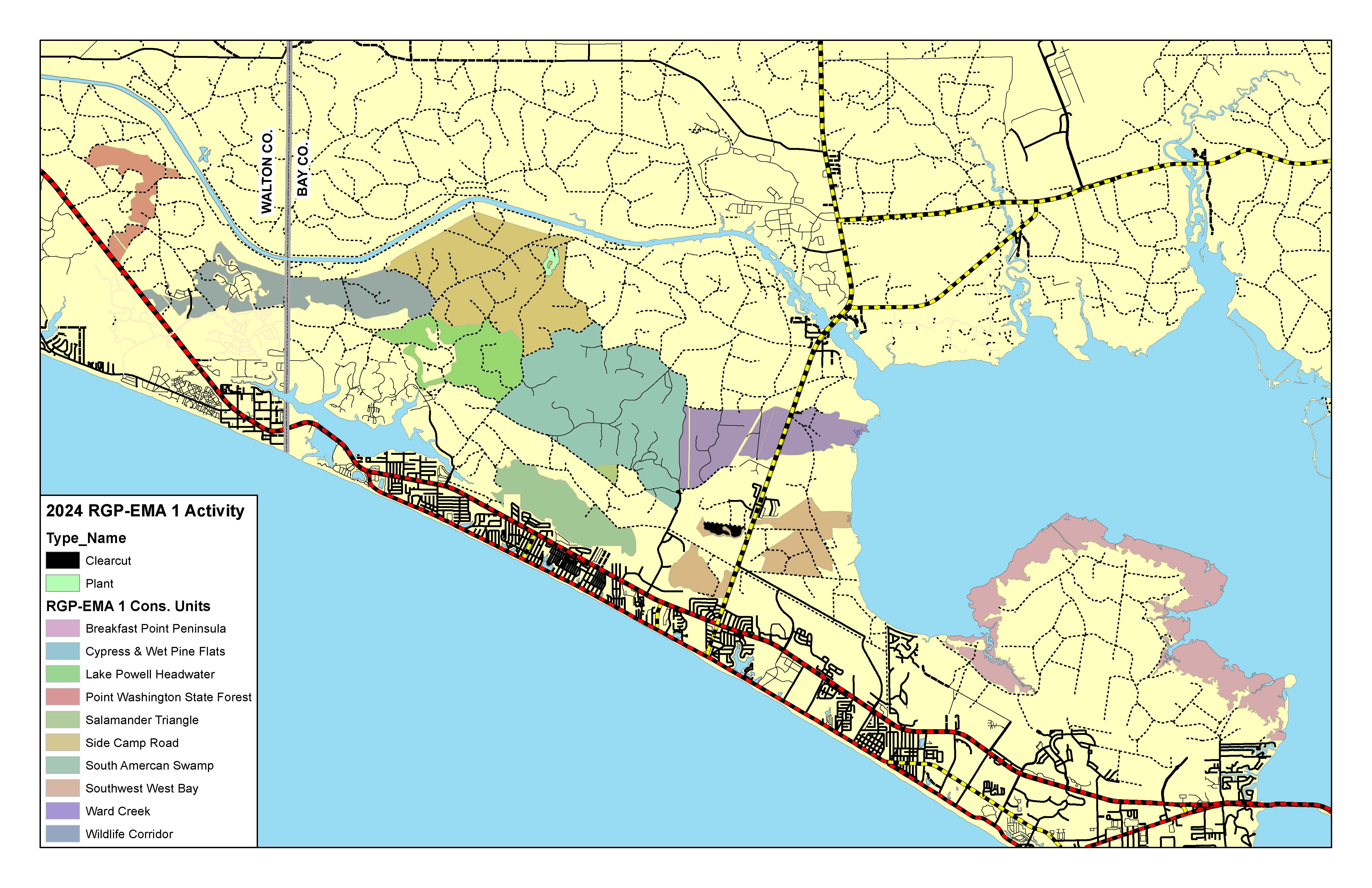 14
GIS Projects & Conservation Easement Map Overview
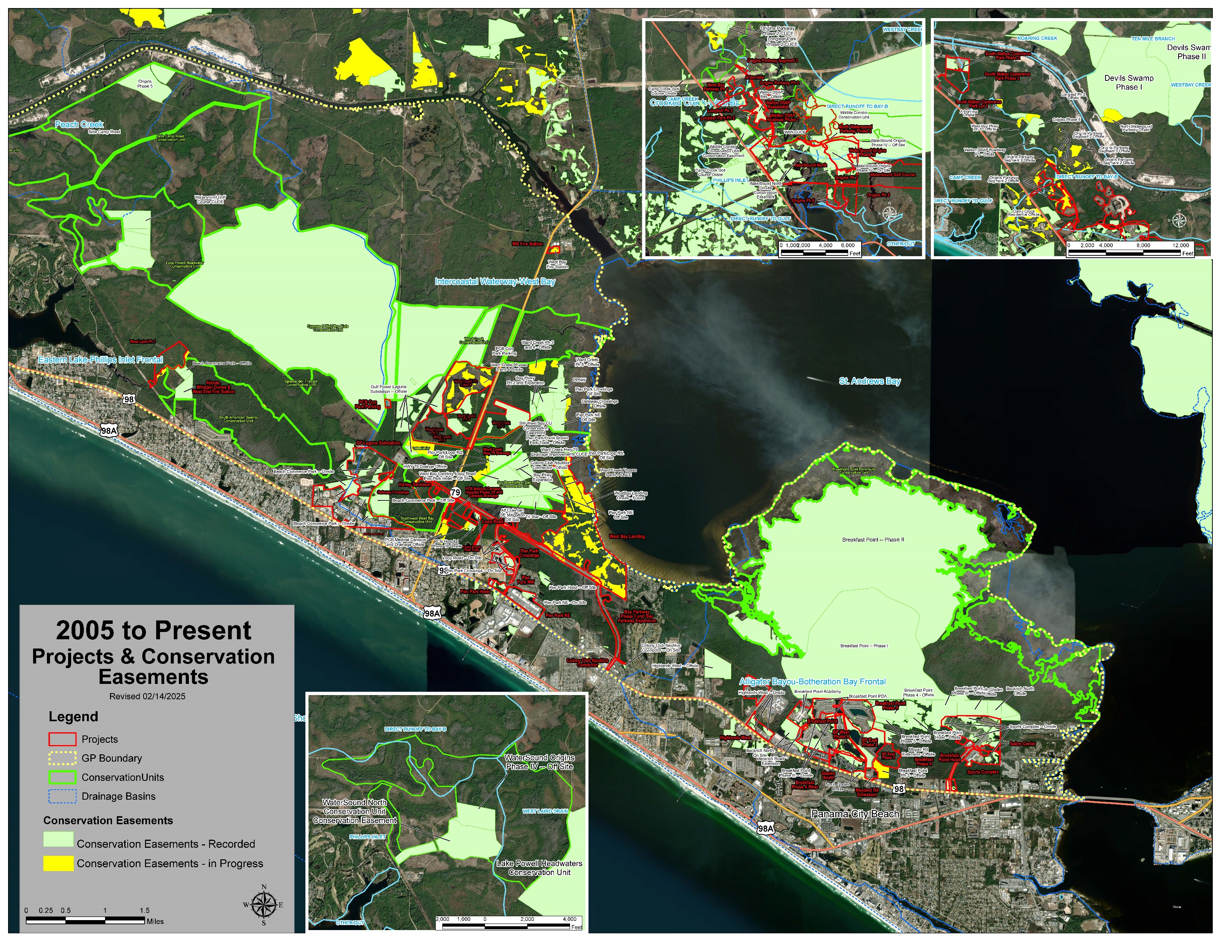 15